CHÀO MỪNG CÁC THẦY GIÁO VÀ CÁC EM HỌC SINH THAM DỰ BÀI HỌC NGÀY HÔM NAY!
Giáo viên: 
Trường: THCS 
Học sinh: Lớp
Tiết:
Bài 43. XÁC SUẤT THỰC NGHIỆM
Tung đồng xu 10 lần.
Có bao nhiêu lần xuất hiện mặt xấp?
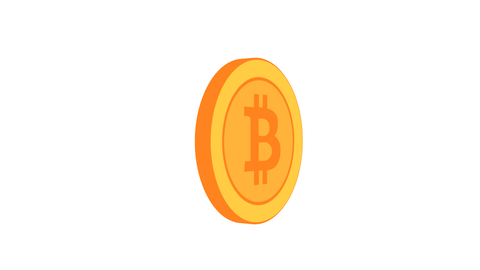 Số lần xuất hiện mặt sấp là:
Có hai khả năng xảy ra sự kiện tung đồng xu: xuất hiện mặt sấp và không xuất hiện mặt sấp
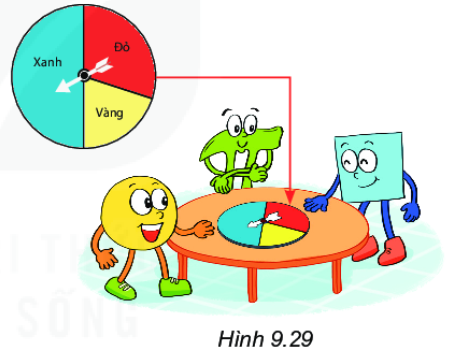 Tỉ số                                                          được gọi là xác suất thực nghiệm của sự kiện Mũi tên chỉ vào ô màu vàng.
Xác suất thực nghiệm sự kiện tung đồng xu mặt xấp là bao nhiêu?
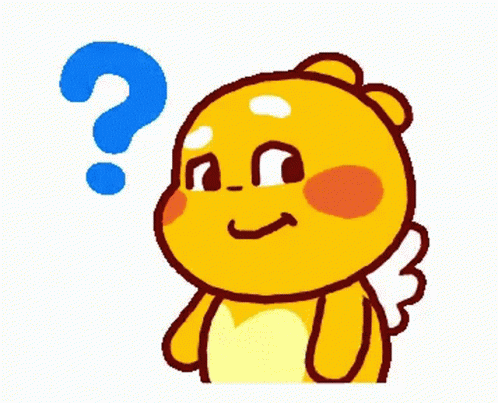 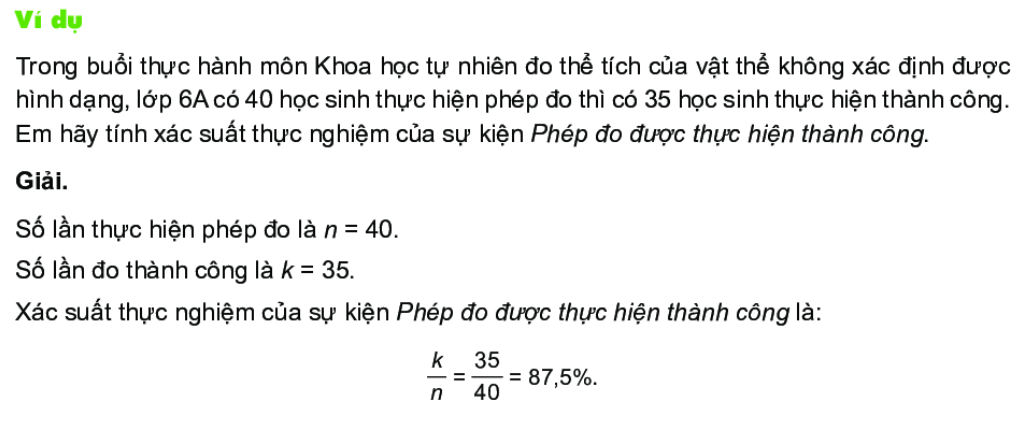 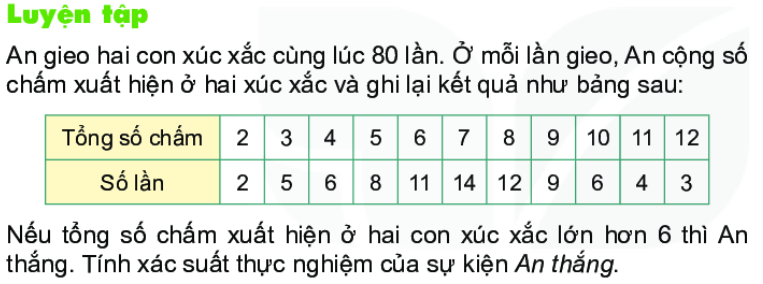 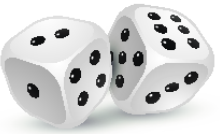 Tổng số lần gieo: 80 (lần)
Số lần An thắng là: 48 (lần)
Xác suất thực nghiệm:
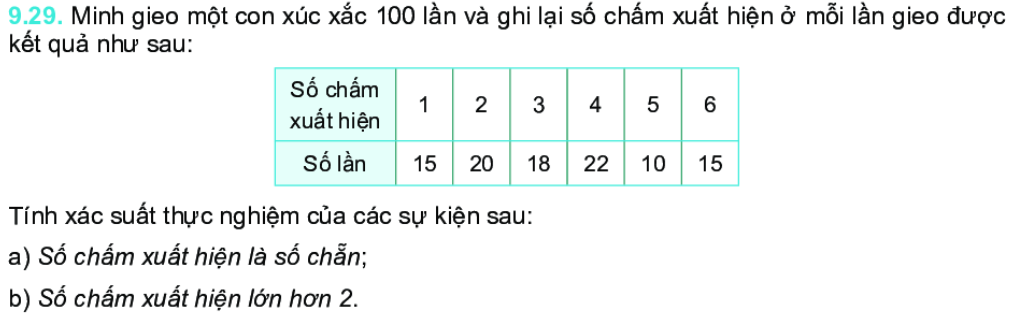 Giải:
a) Số lần gieo mà chấm xuất hiện là số chẵn: 20 + 22 + 15 = 57
Xác suất thực nghiệm của sự kiện Số chấm xuất hiện là số chẵn là:
b) Số lần gieo mà chấm xuất hiện lớn hơn 2 là: 100 – (15+20)=65
Xác suất thực nghiệm của sự kiện Số chấm xuất hiện lớn hơn 2 là:
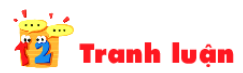 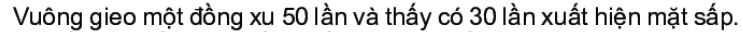 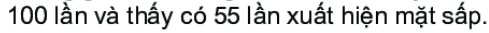 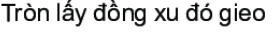 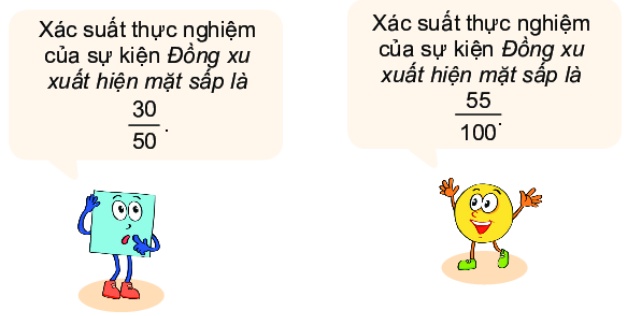 GIAO VIỆC
- Ôn tập các kiến thức về Xác suất thực nghiệm
- Làm bài tập 9.30, 9.31, 9.32-SGK.103
- Tìm hiểu Trò chơi xúc xắc phần Luyện tập chung để buổi học sau thực hiện.